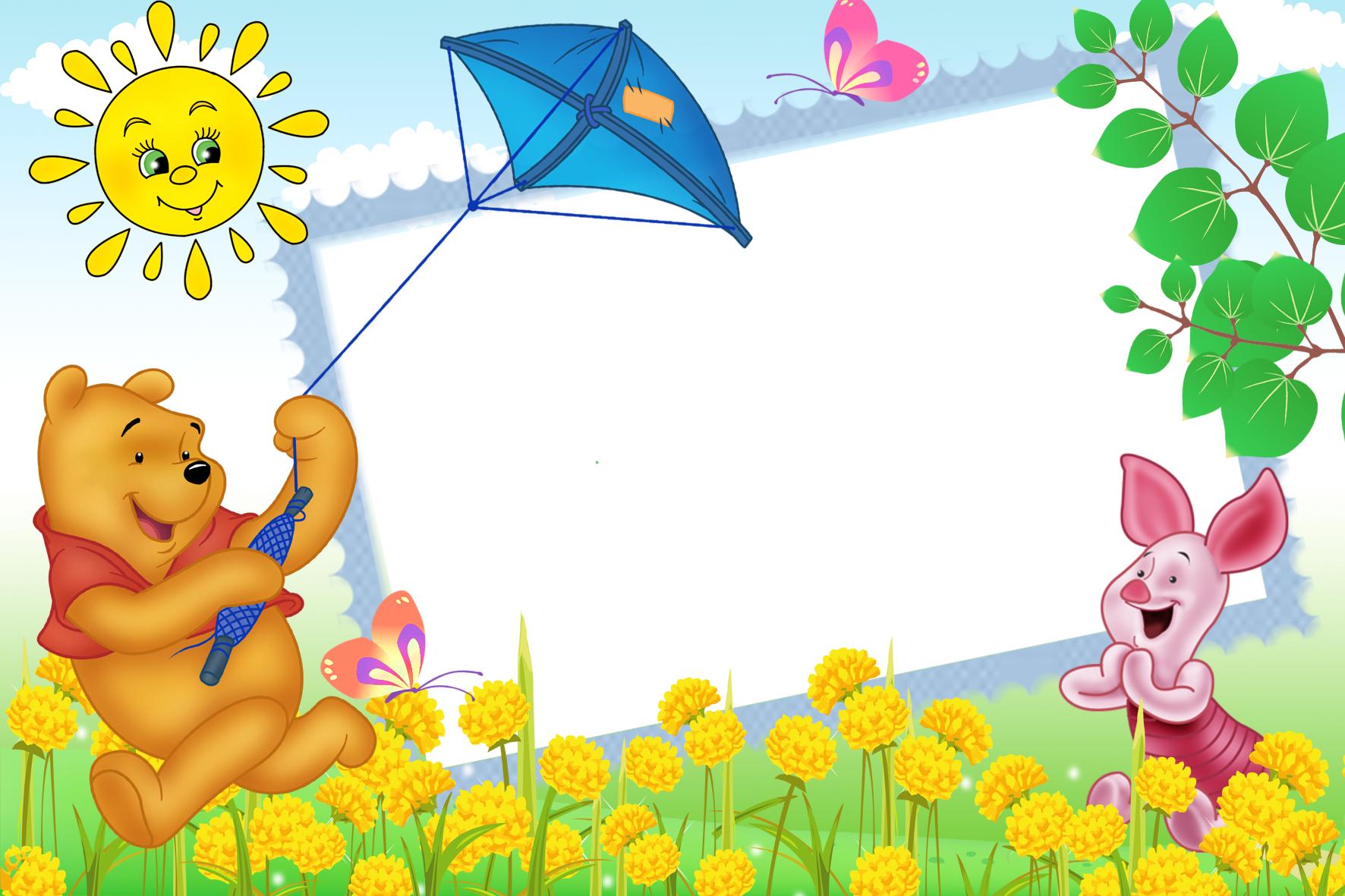 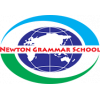 Nhiệt liệt Chào mừng các thầy, cô đến dự giờ thăm lớp.
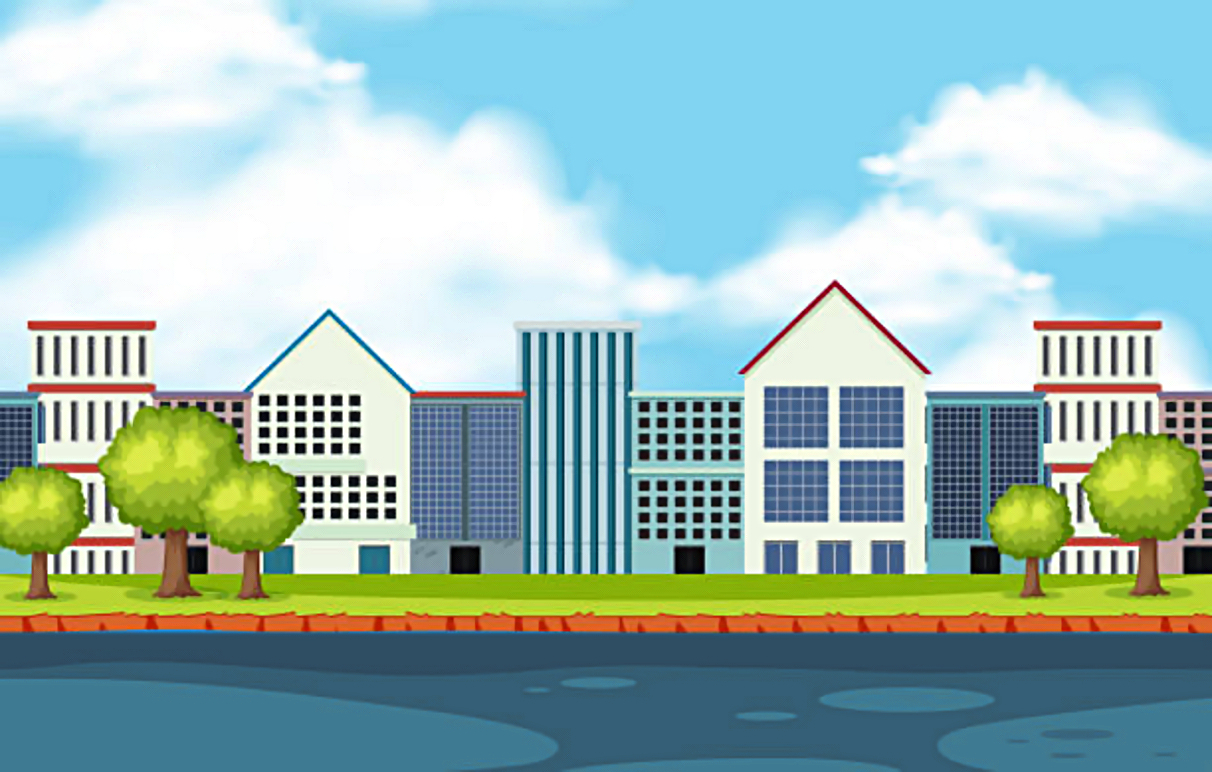 GIẢI CỨU DÒNG SÔNG
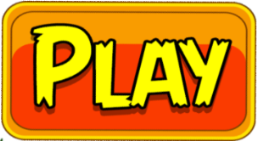 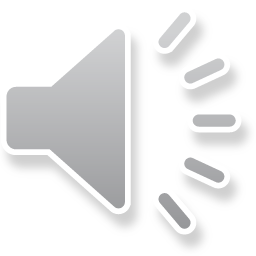 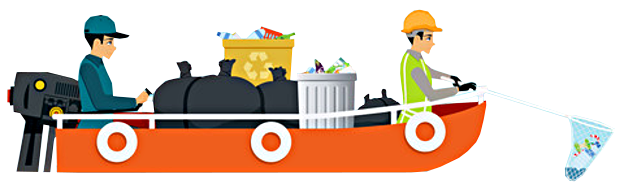 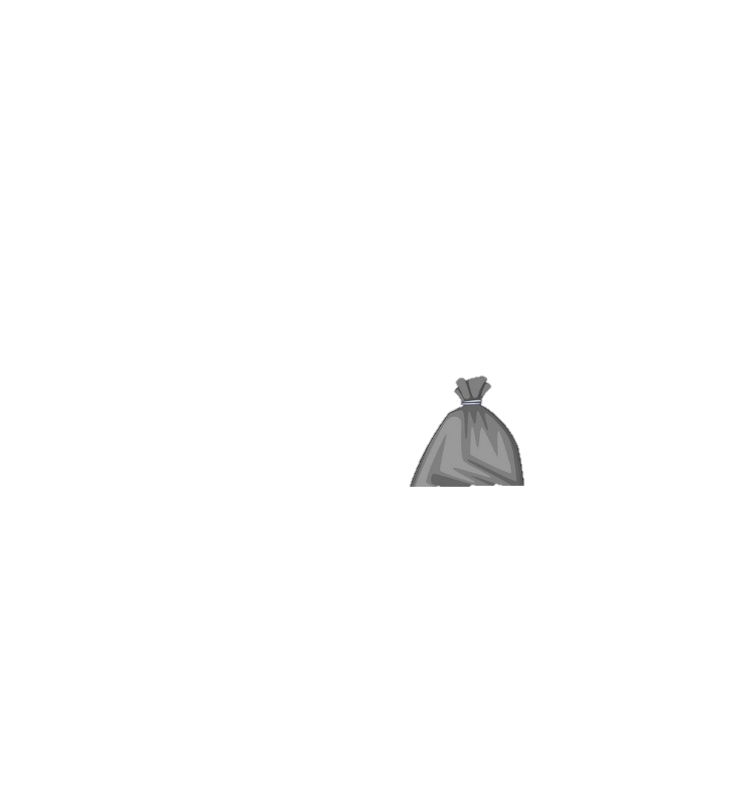 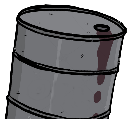 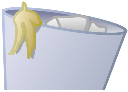 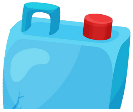 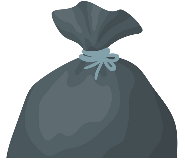 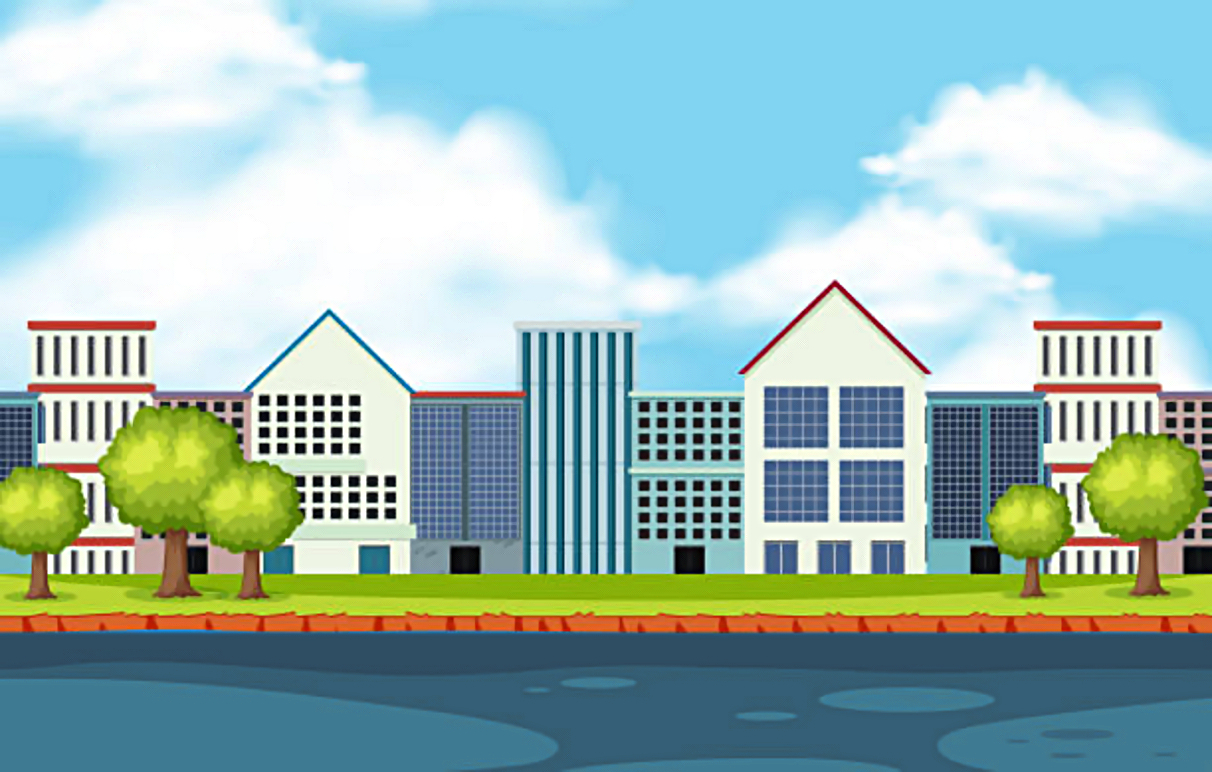 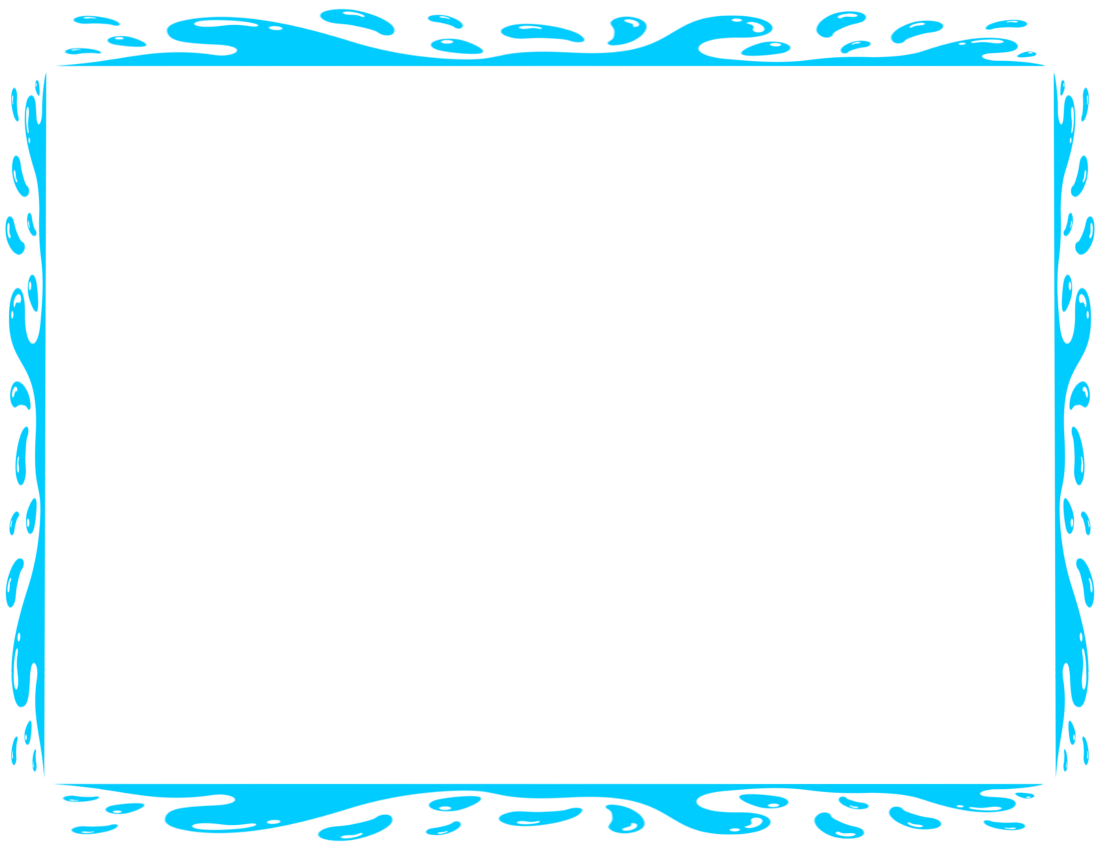 Dòng sông trong thành phố đang bị 
ô nhiễm nghiêm trọng bởi rác thải.
Các em hãy giúp các chú công nhân môi trường làm sạch dòng sông 
bằng cách trả lời đúng các câu hỏi.
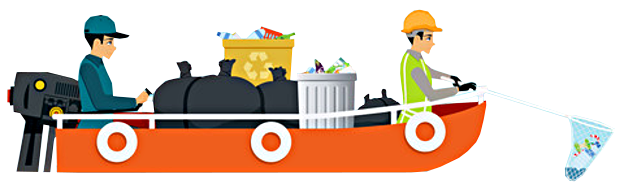 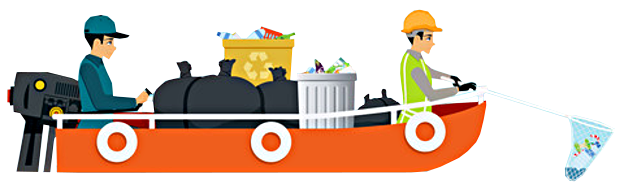 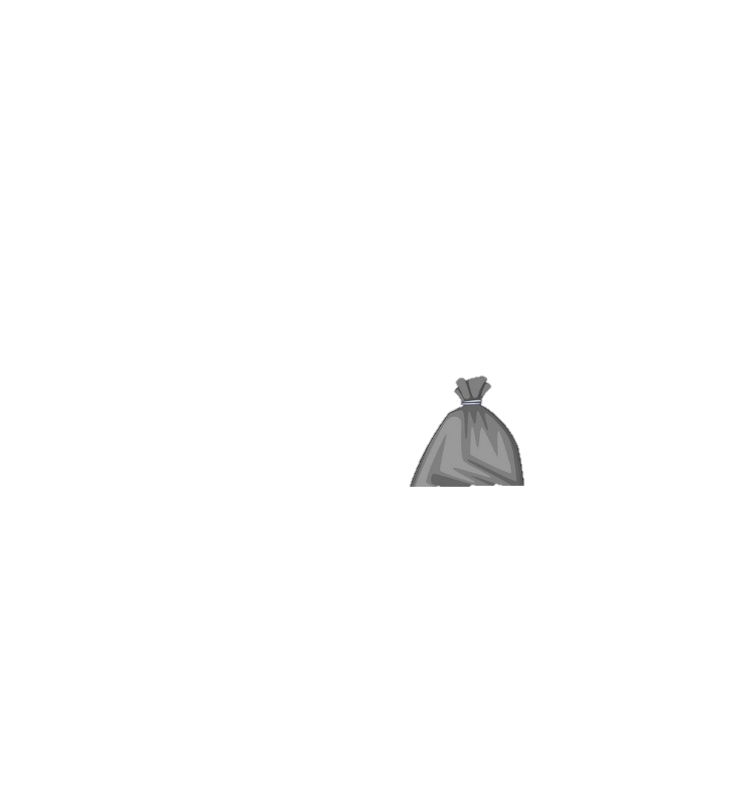 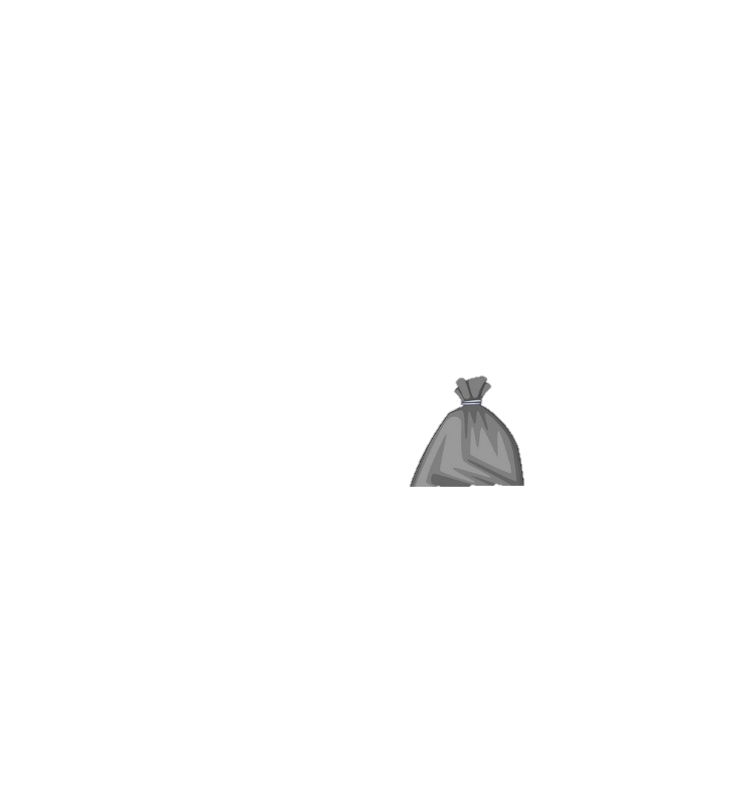 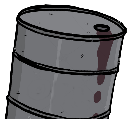 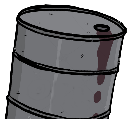 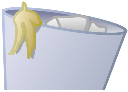 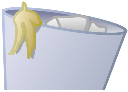 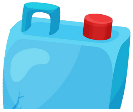 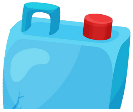 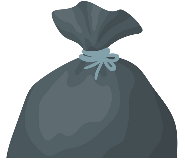 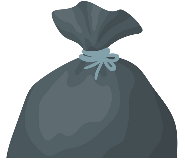 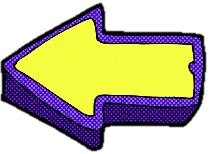 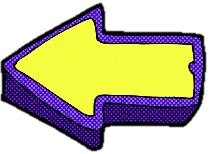 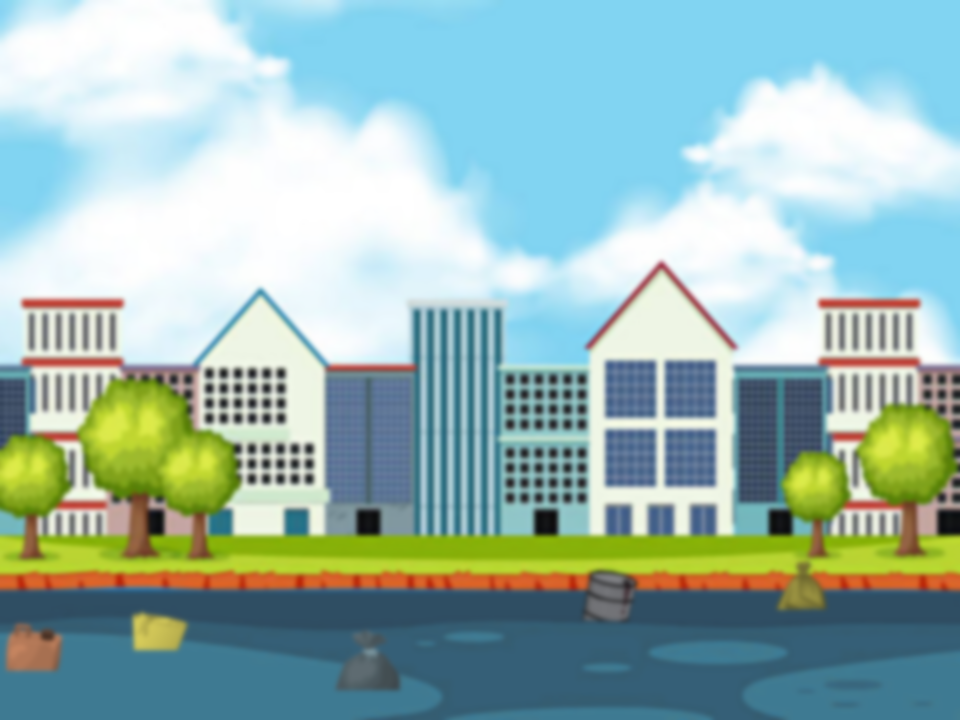 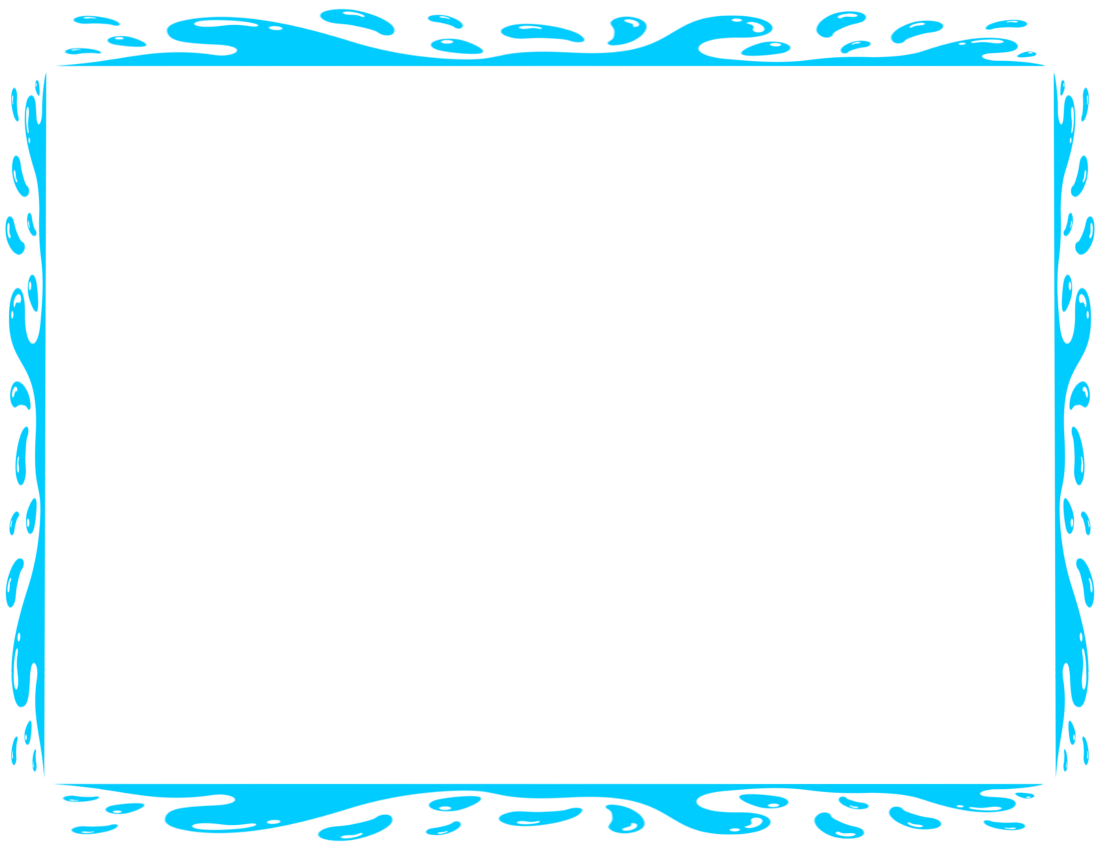 Câu 1: Đọc tiếng:
trê             trà
chó          chị
chỉ            trĩ
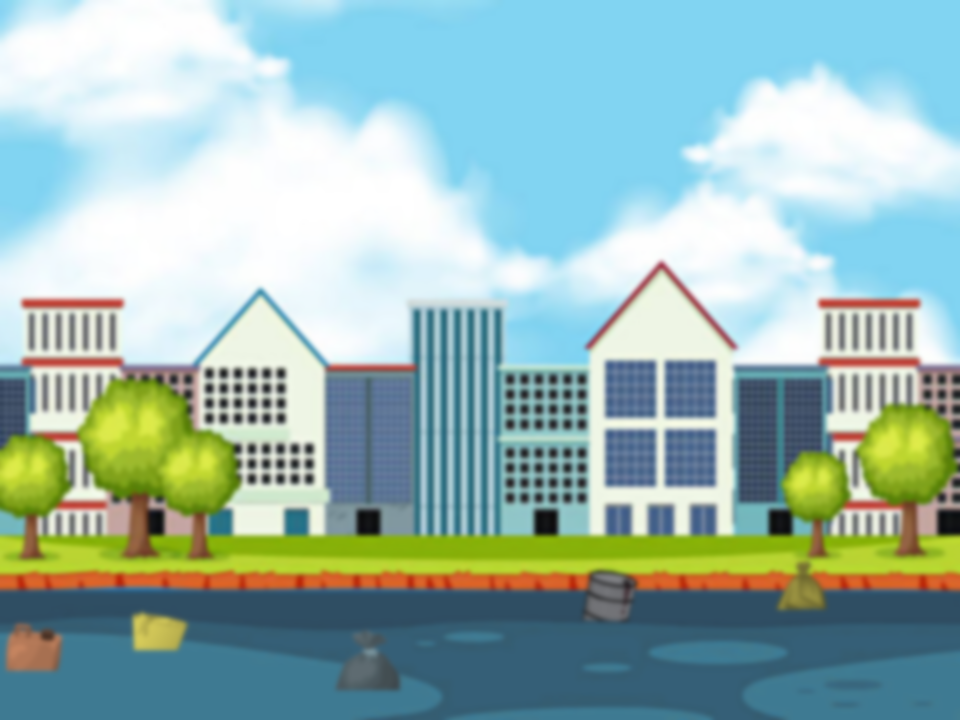 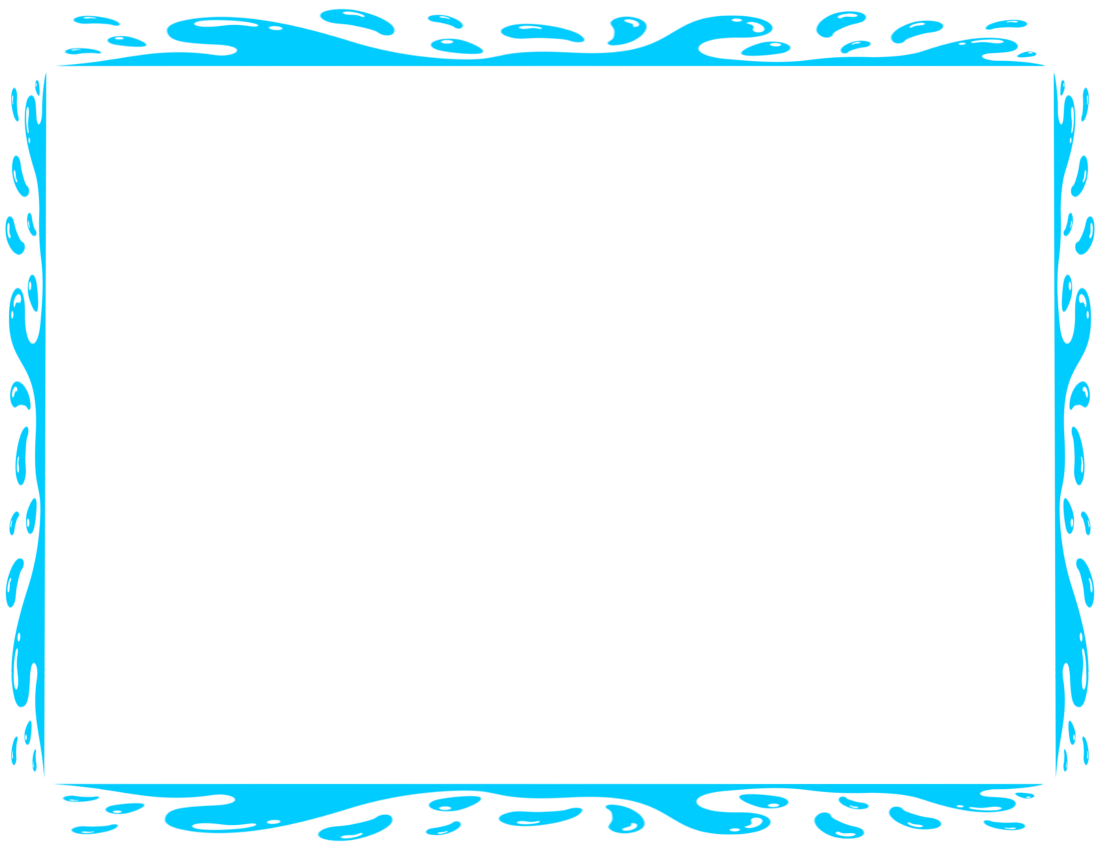 Câu 2: Đọc từ:
chỉ đỏ
chó xù
rổ tre
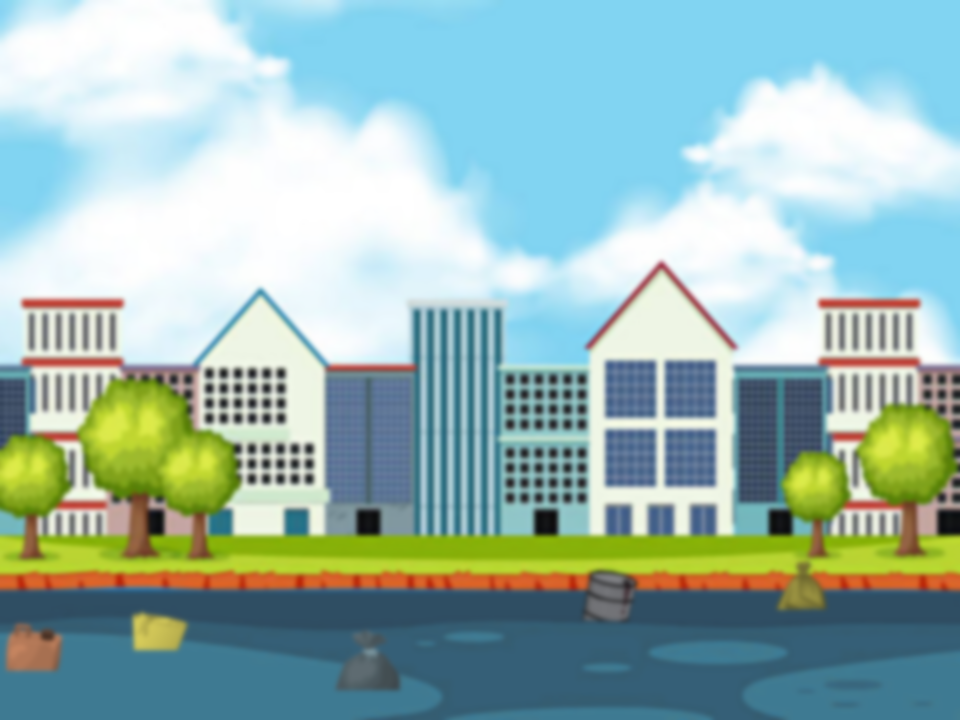 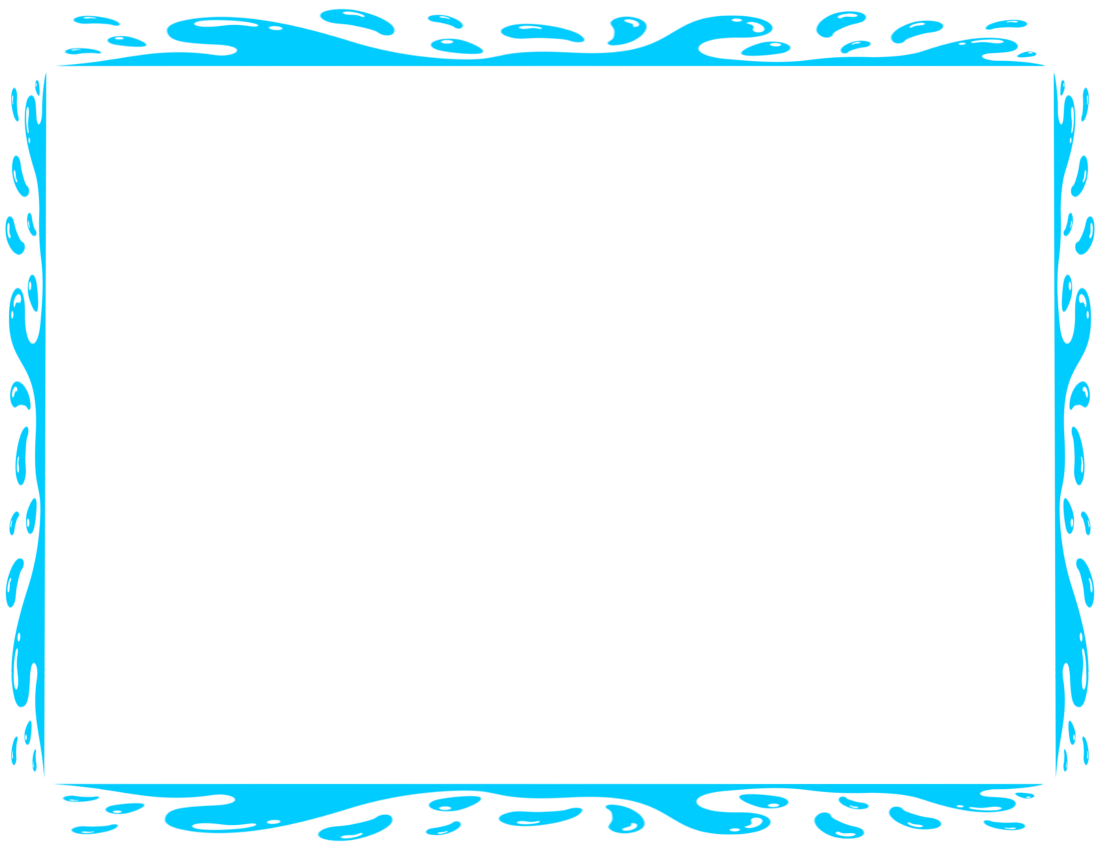 Câu 3: Đọc câu:
Bà cho bé Chi đi chợ quê.
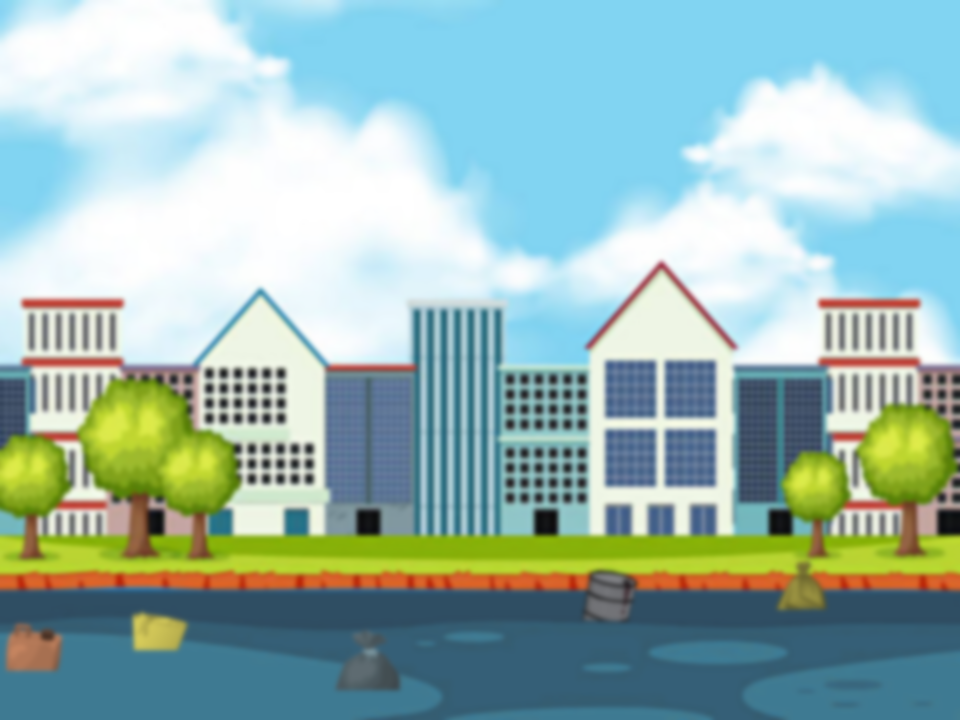 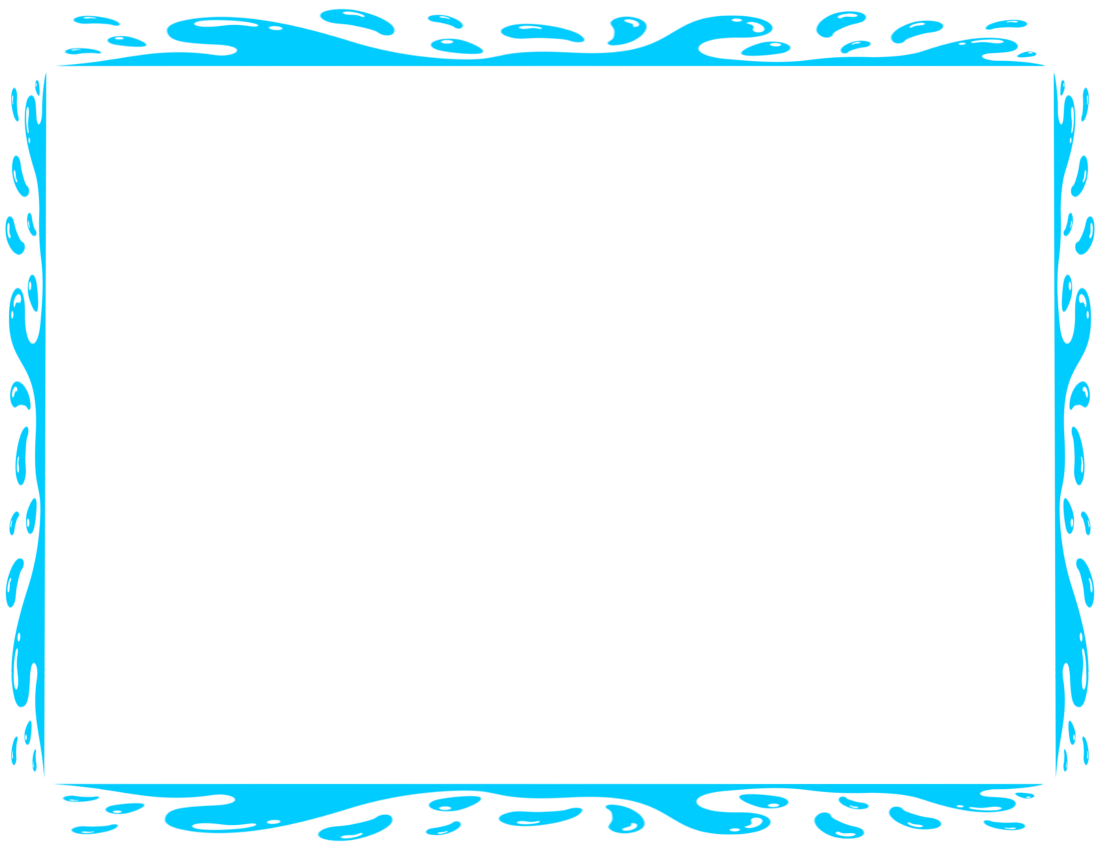 Câu 4: Đọc bài
Đi nhà trẻ
Chị Trà cho bé Chi đi nhà trẻ. Qua chợ, chị chỉ cho bé cá trê, cá mè,…
   Ở nhà trẻ, Chi nhớ mẹ. Chị Trà dỗ: “Bé nhè thì cô chê đó. ” Bé nghe chị.
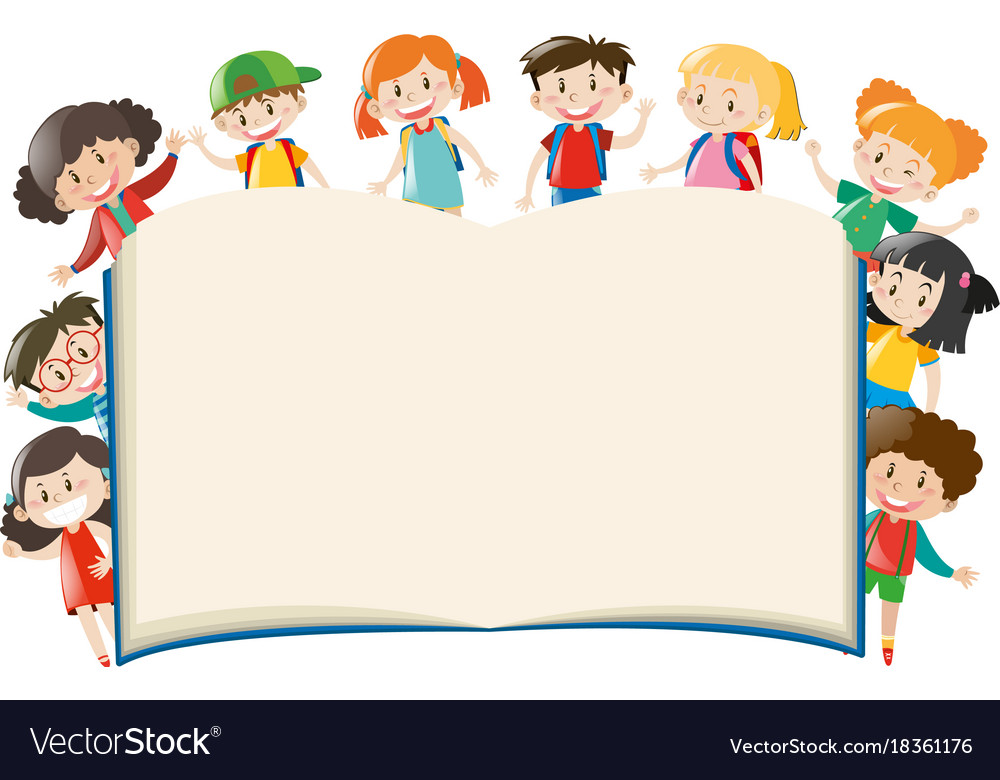 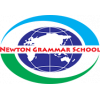 Thứ tư ngày 16 tháng 10 năm 2024
TIẾNG VIỆT
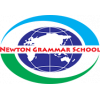 Làm quen
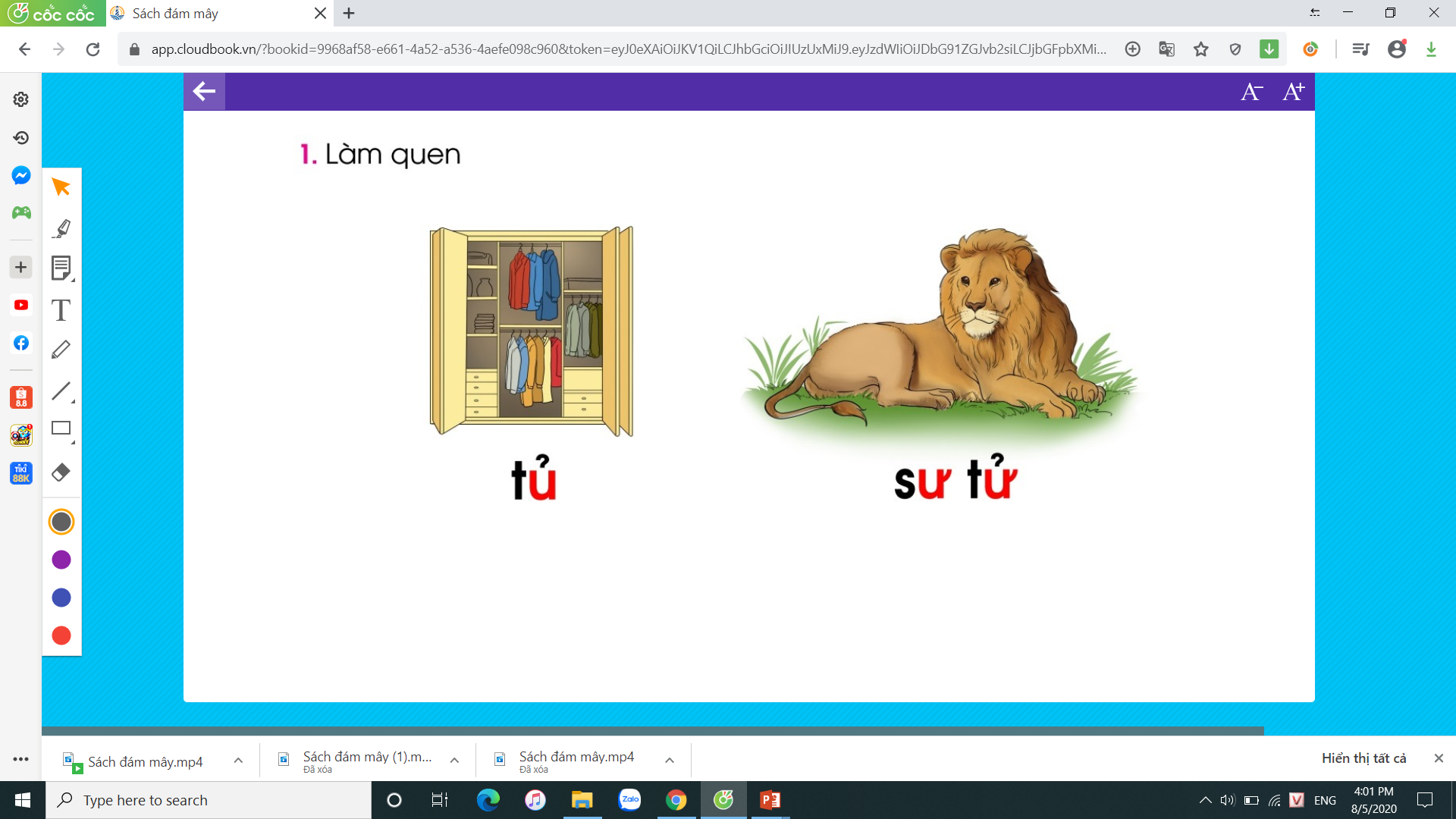 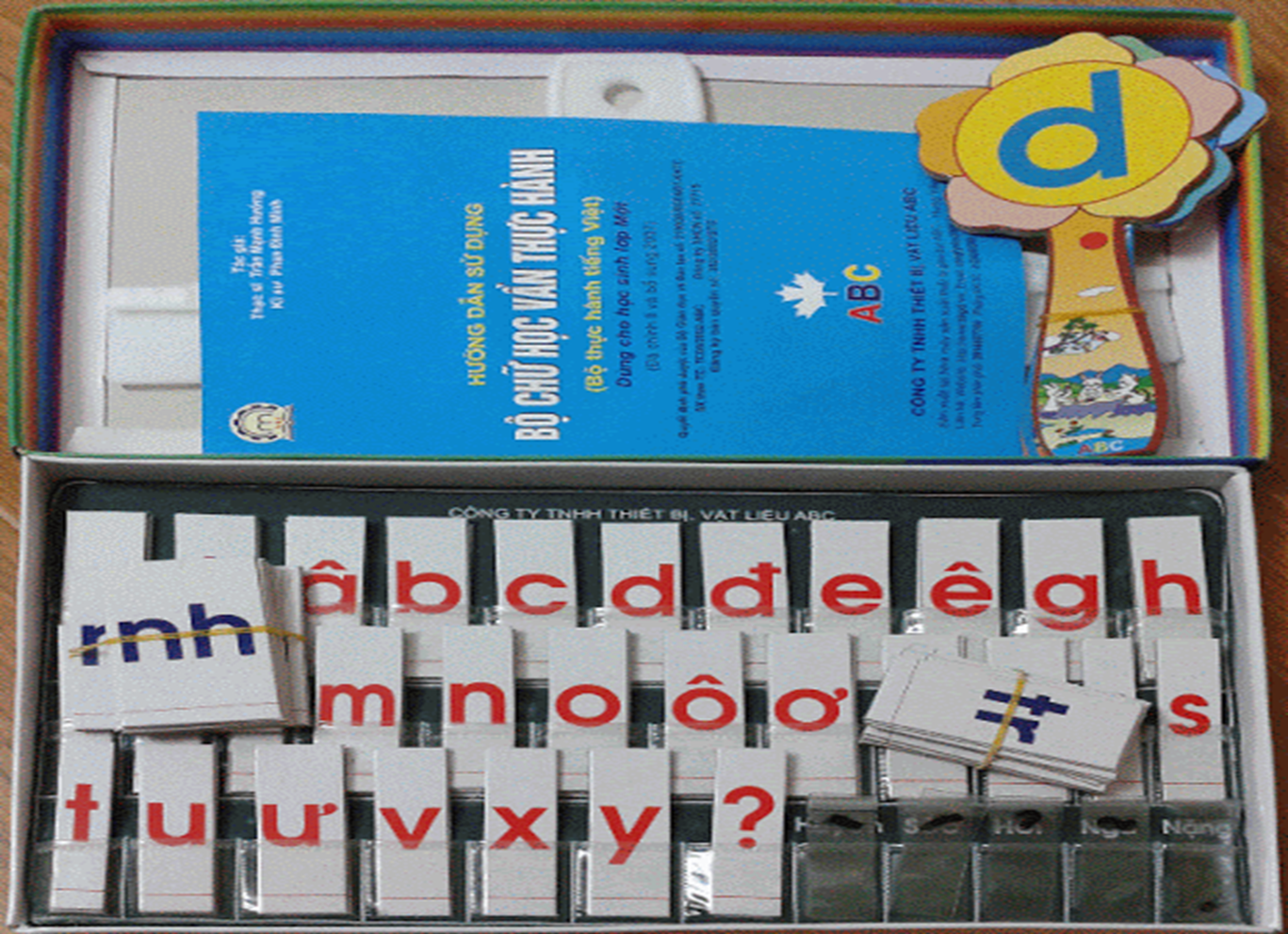 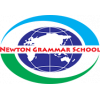 Tìm tiếng có âm u.
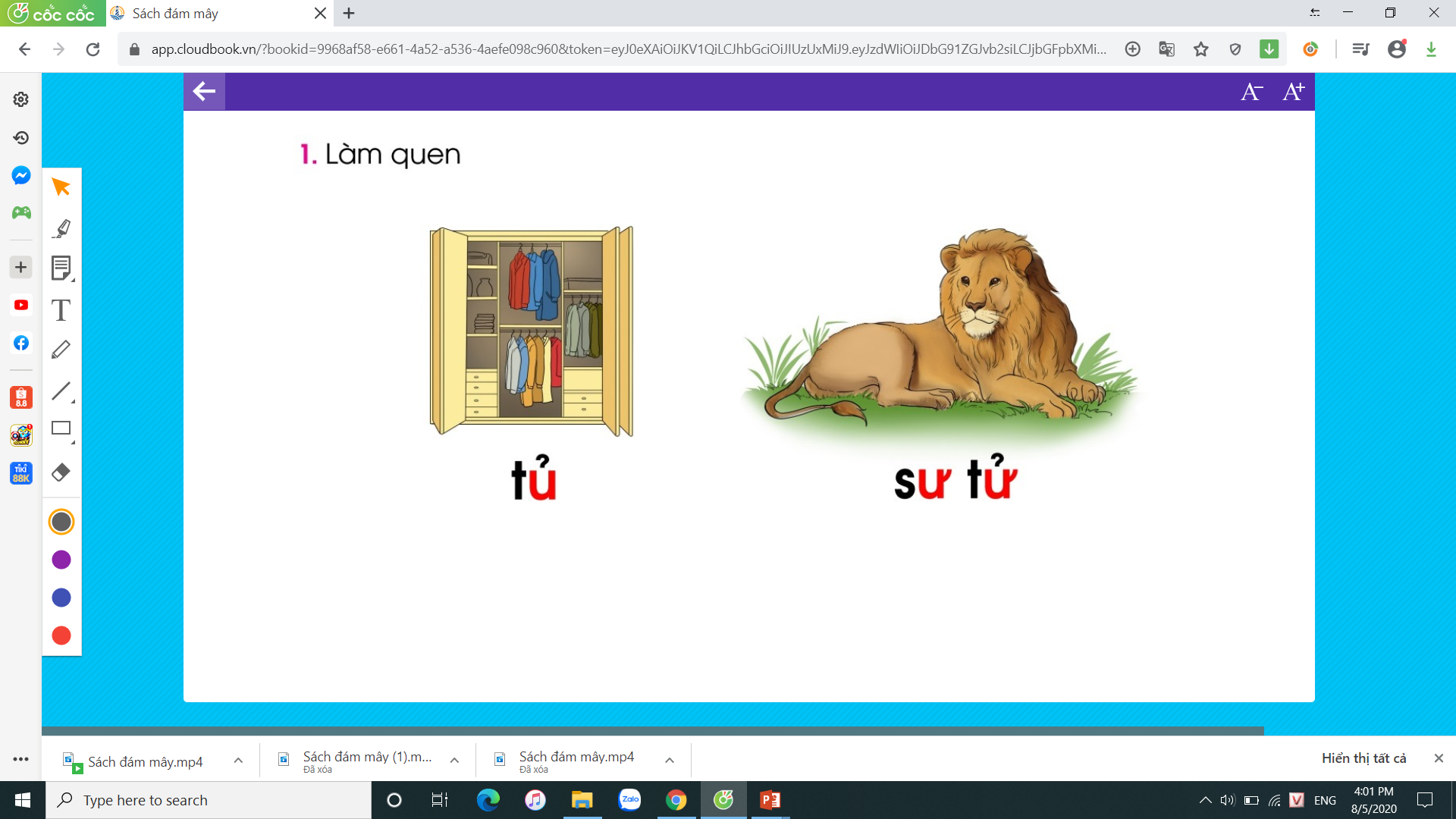 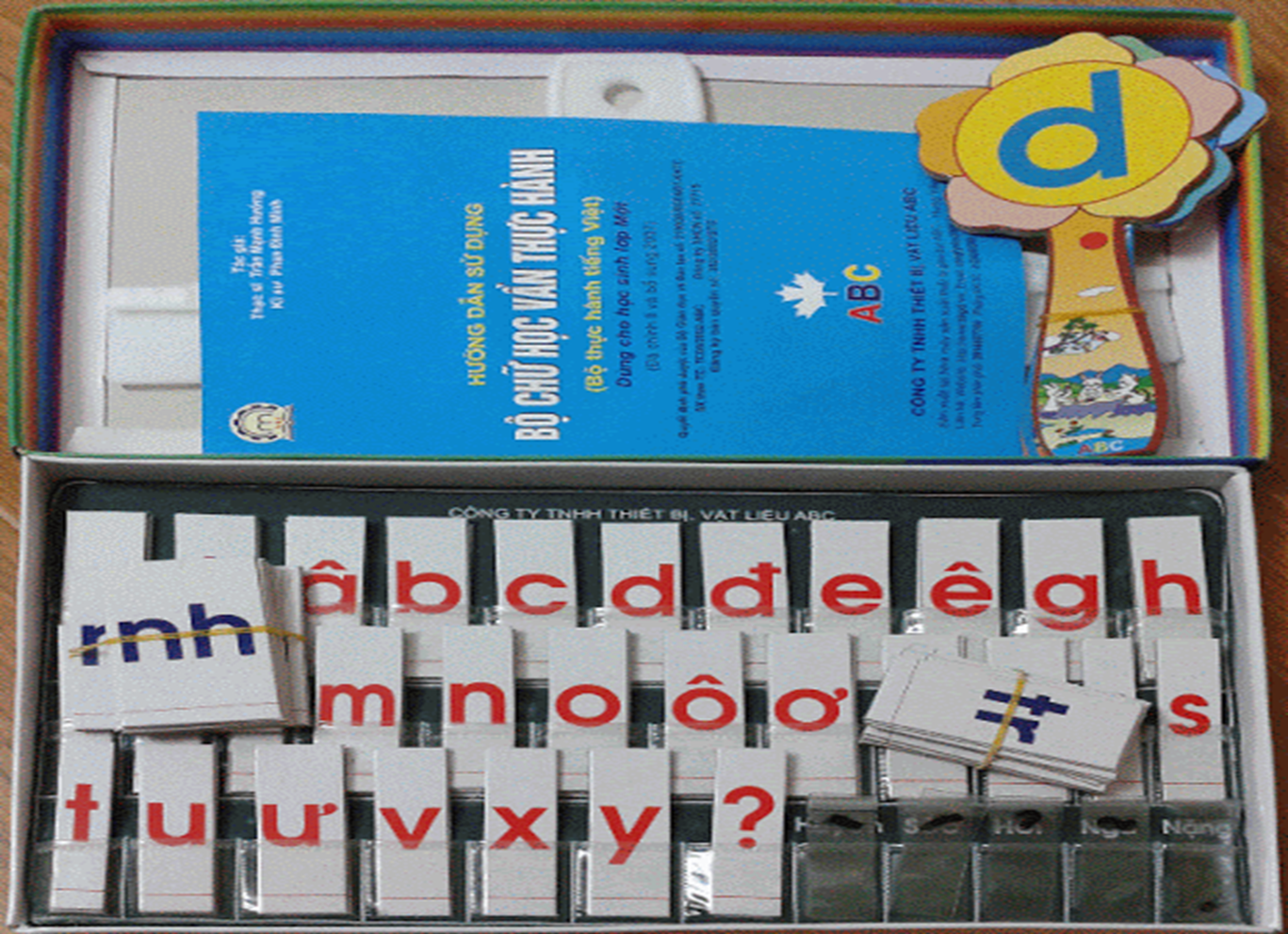 Tìm tiếng có âm ư.
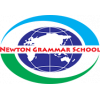 Gạch 1 gạch tiếng nào có chứa âm u?
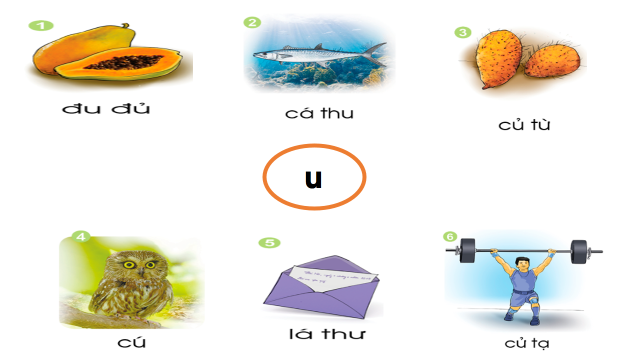 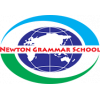 Gạch 2 gạch tiếng nào có chứa âm ư?
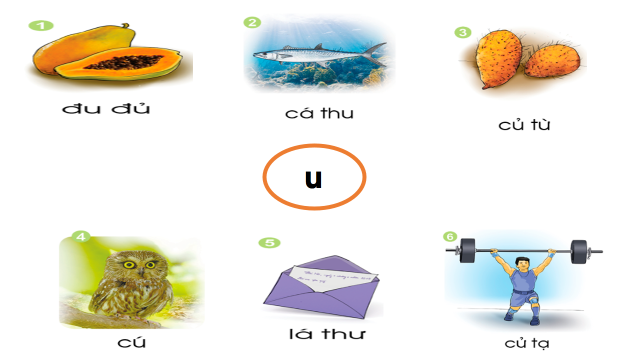 ?
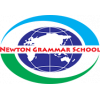 Tiếng nào có cả âm u và ư?
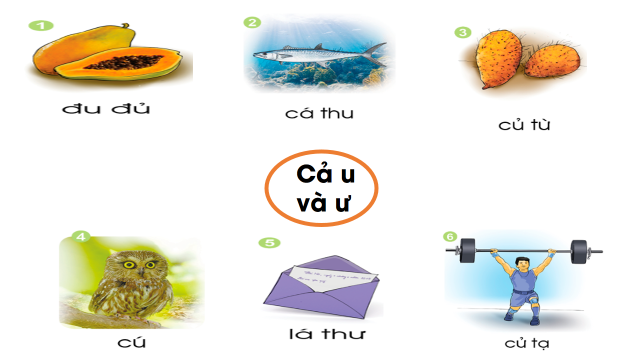 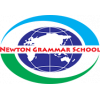 Tìm các từ có tiếng chứa âm u?
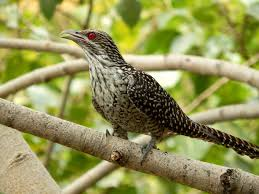 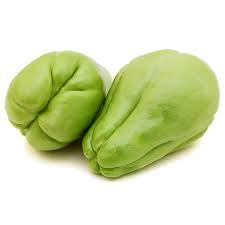 tu hú
su su
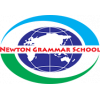 Tìm các từ có tiếng chứa âm ư?
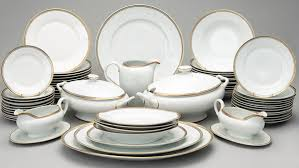 9
6
tử số
đồ sứ
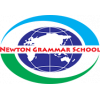 Tập đọc
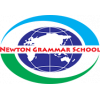 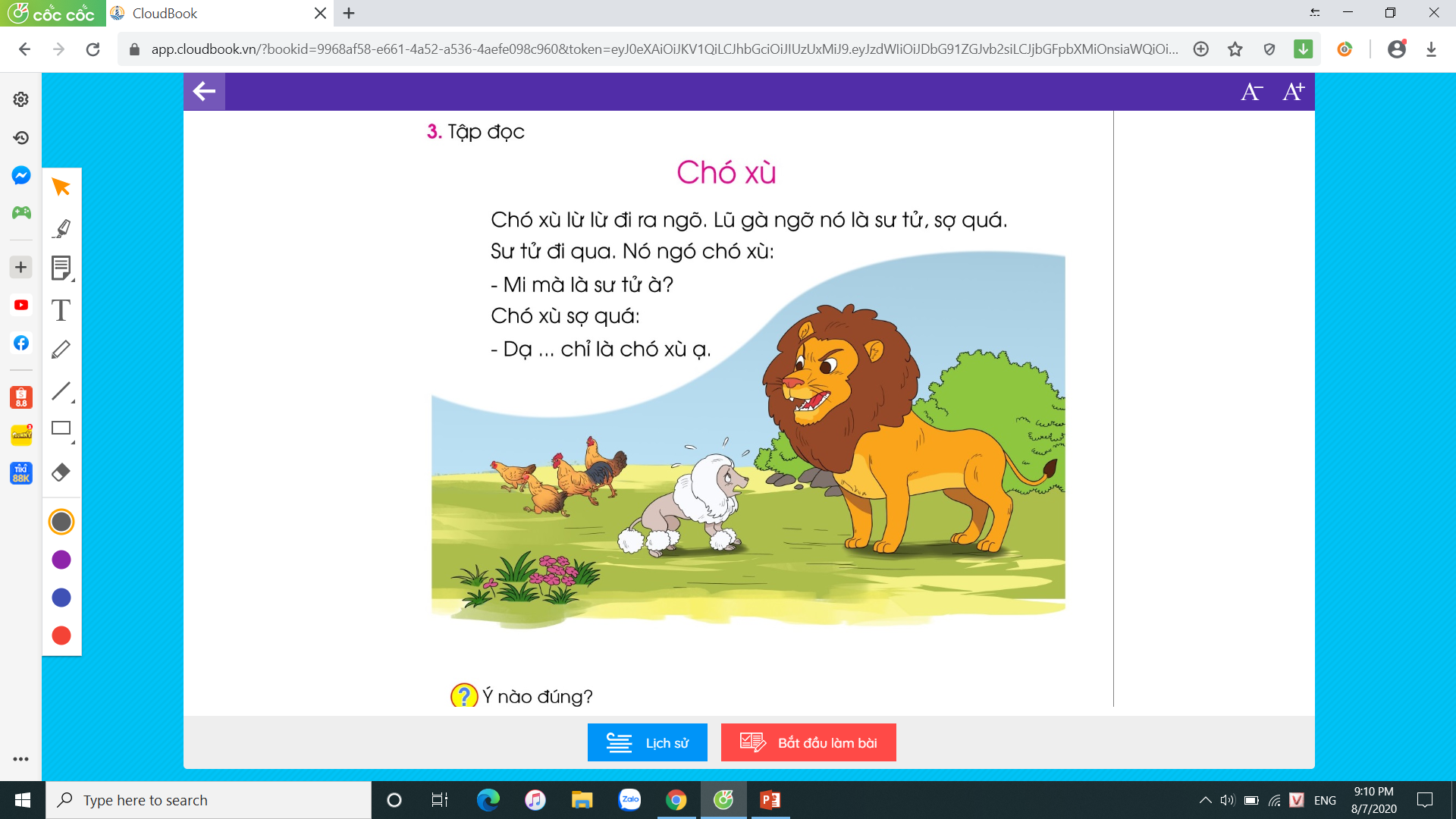 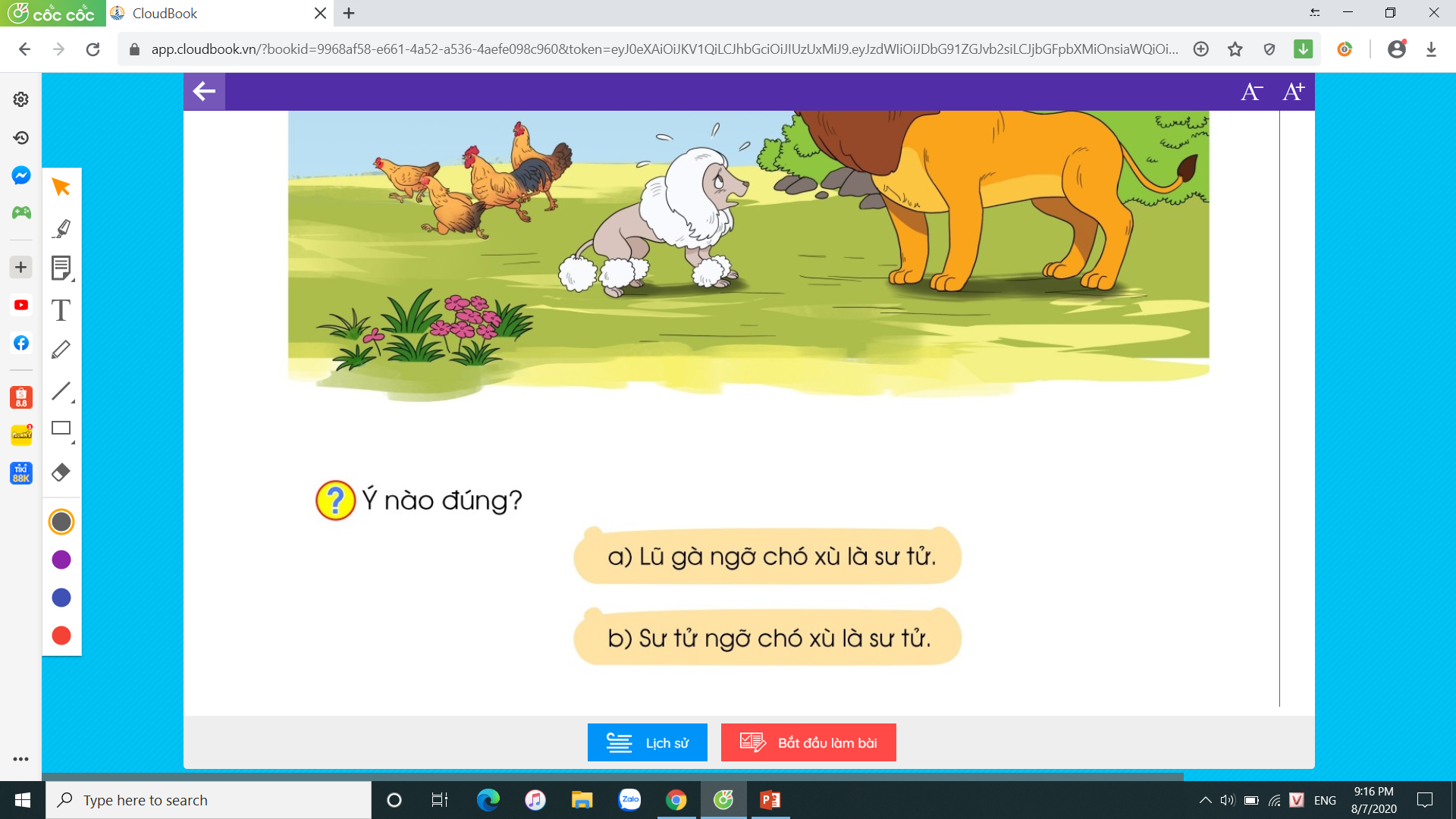 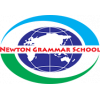 Tập viết
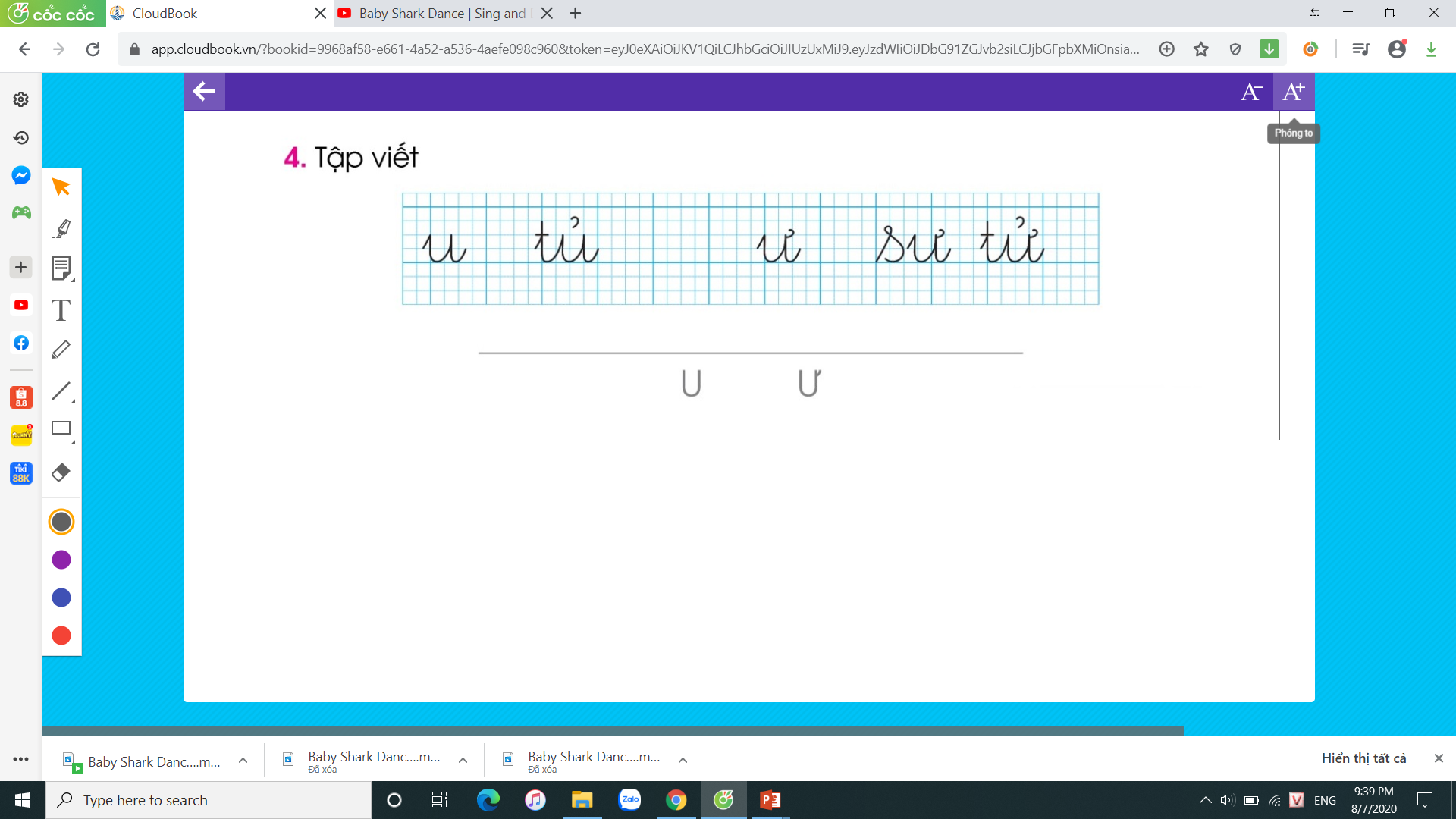 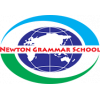 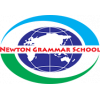 Dặn dò